Изучение словарных слов в начальной школе
Шевелёва Екатерина Анатольевна;
г.Балаково, Саратовская область;
МБОУ  СОШ №22;
I.
ЗАГАДКА

Зелена, а не луг.
Бела, а не снег.
Кудрява, а не человек..
2
УЗАРБ
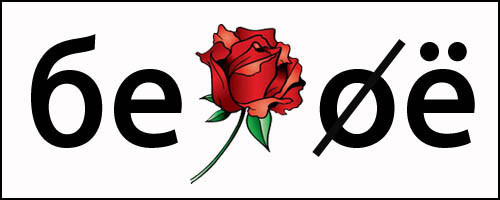 3
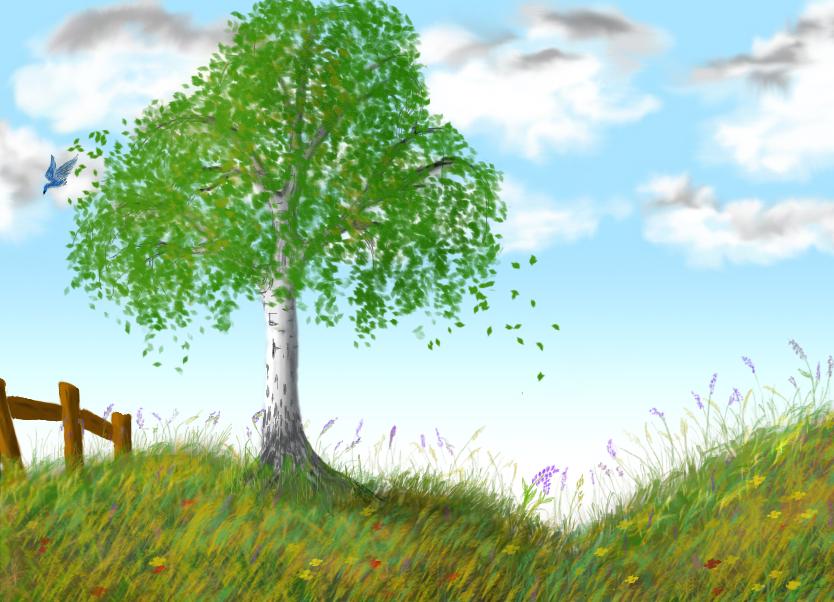 4
Как называется березовый лес, вы узнаете, если сможете правильно разгадать зашифрованное слово.
5
Ч Я У К Ц З Й О Б Ч Л Д Е Х К Р Е Г Н Ш

Шифр: 9  17  16  13  6  19  2  15
6
Березняк
7
II.
ПРИДУМАЙТЕ ЗРИТЕЛЬНУЮ ОПОРУ К СЛОВУ «БЕРЁЗА».
8
9
ПОДБЕРИТЕ К СЛОВУ «БЕРЁЗА» ОДНОКОРЕННЫЕ
СЛОВА.
10
рёзка
рёзовый
рёзонька
резняк
Б
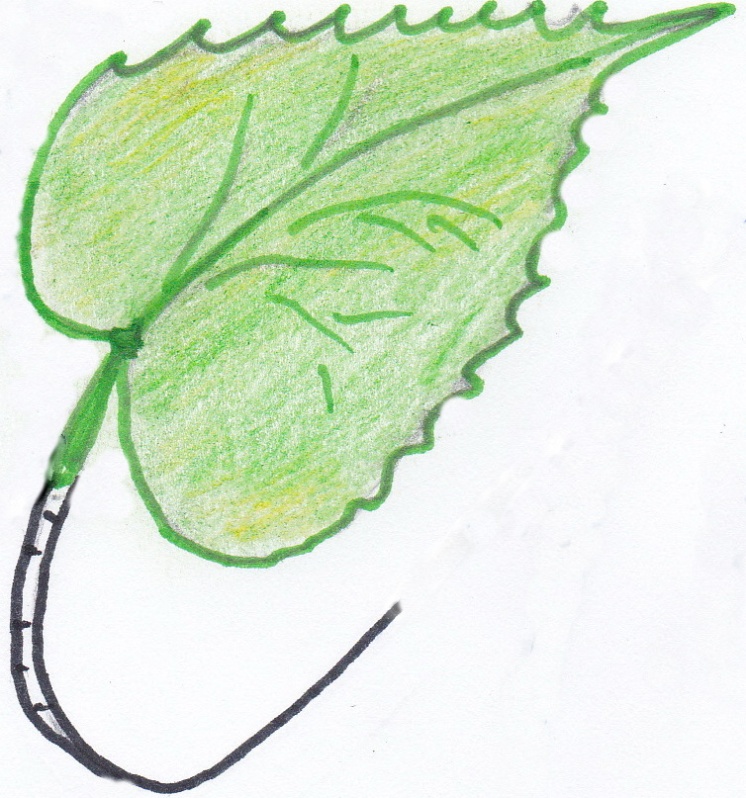 11
СОСТАВЬТЕ ПРЕДЛОЖЕНИЕ СО
СЛОВОМ «БЕРЁЗА».
12
III.
ЗАПИШИТЕ СЛОВОСОЧЕТАНИЯ, ВЫДЕЛИТЕ КОРЕНЬ, ПОДЧЕРКНИТЕ ОРФОГРАММЫ.

Красивая берёза, листва под берёзкой, русская берёзонька, берёзовый сок, гул в березняке
13
ПРОЧИТАЙТЕ СЛОВОСОЧЕТАНИЯ В СТОЛБИКАХ, СОЕДИНИТЕ ПОДХОДЯЩИЕ ПО СМЫСЛУ СЛОВОСОЧЕТАНИЯ.
14
стоит древо высоко и кудряво           лапти
с этого древа – сусло - масло                лучина
живым – лекарство                                  берёза
всему миру светло                берёзовый веник
и ногам тепло                          берёзовый сок
15
ЗАПИШИТЕ СЛОВОСОЧЕТАНИЯ, ПОСТАВЬТЕ УДАРЕНИЕ,  ВЫДЕЛИТЕ КОРЕНЬ, ПОДЧЕРКНИТЕ БЕЗУДАРНУЮ НЕПРОВЕРЯЕМУЮ ГЛАСНУЮ В КОРНЕ СЛОВА.
Какие ещё орфограммы заметили?
16
ПРОБА ПЕРА
Я люблю тебя, берёзка,
              За девичий стройный стан,
За кудрявые серёжки
И за белый сарафан.

Бутенко Екатерина, 2 класс
17
Стоят у дорожки,
На веточках серёжки,
Белая кора,
Зелёная листва.
Ахлестина Алеся, 2 класс
18
Берёза
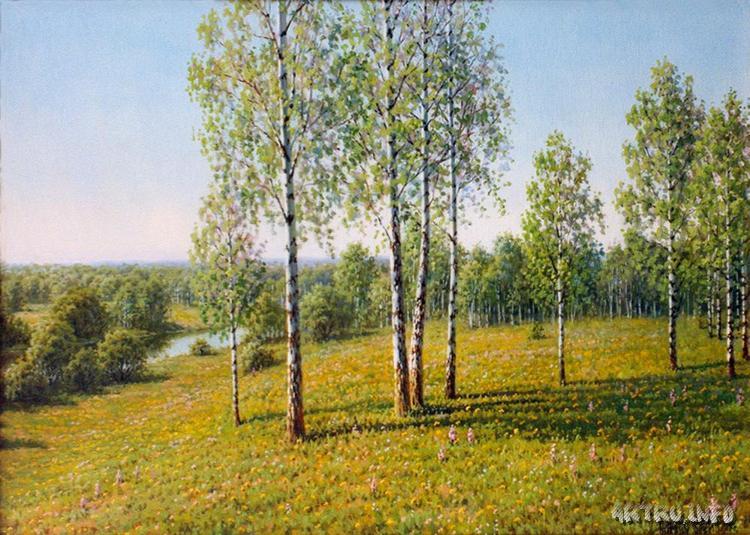 19
Пословицы  и поговорки о берёзе
Бела береста – да дёготь чёрен. Для врага и берёза – угроза. Берёзовицы (берёзового сока) на грош, а лесу на рубль изведёшь. Берёза ума даёт (о розгах).
20
У славян дерево всегда было символом Жизни. В честь рождения сына они высаживали дуб, в честь рождения дочери – берёзу. Дерево становилось, как бы, двойником человека и считалось его покровителем – оберегало, передавало часть своей силы, и при болезни человека – чахло и увядало.
21
Печальная берёза
У моего окна,
И прихотью мороза
Разубрана она.

Как гроздья винограда
Ветвей концы висят, - 
И радостен для взгляда
Весь траурный наряд.
 
Люблю игру денницы
Я замечать на ней,
И жаль мне, если птицы
Стряхнут красу ветвей.
А.А. Фет
22